Understanding and Detecting Real-World Performance Bugs
Guoliang Jin, Linhai Song, Xiaoming Shi, 
Joel Scherpelz and Shan Lu
University of Wisconsin–Madison
1
Software Efficiency is Critical
No one wants slow and inefficient software
Frustrate end users
Cause economic loss
Software efficiency is increasing important
Hardware is not getting faster (per-core)
Software is getting more complex
Energy saving is getting more urgent
Still Not Finished?
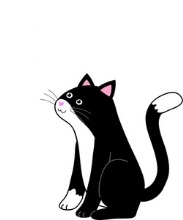 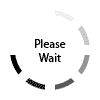 Performance Bugs
Implementation mistakes causing inefficiency
An example
many open tabs
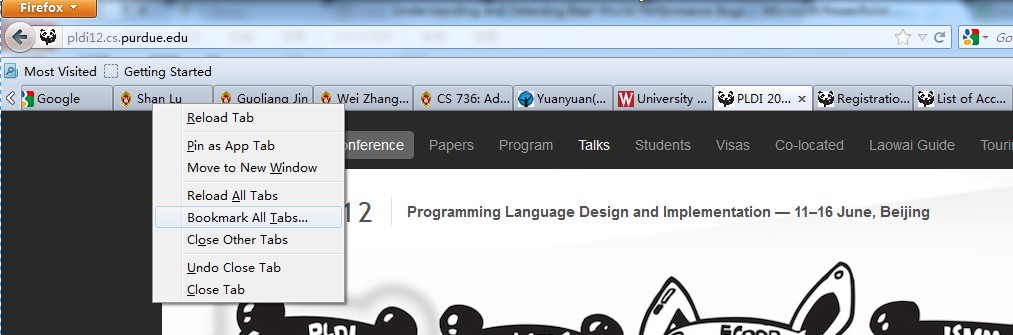 Bookmark All Tabs…
Performance Bugs
Implementation mistakes causing inefficiency
An example
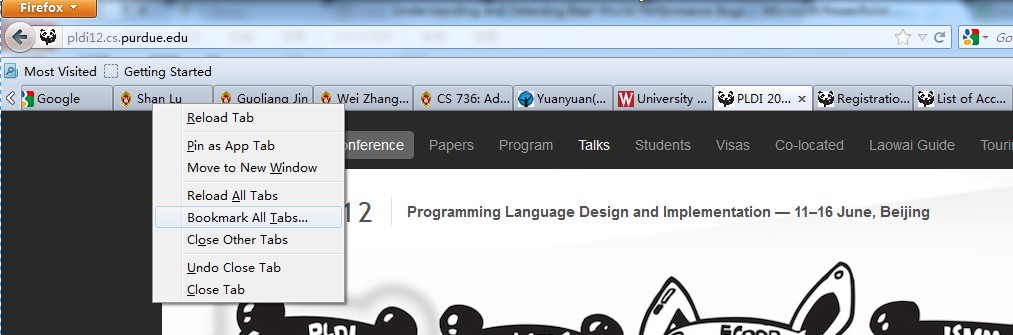 number of tabs
Buggy Code Snippet:
for (i = 0; i < tabs.length; i++) {
      …      tabs[i].doTransact();
}
Bookmark one URL
Performance Bugs
Implementation mistakes causing inefficiency
An example
Buggy Code Snippet:
Patch
for (i = 0; i < tabs.length; i++) {
       …      tabs[i].doTransact();
}
+ doAggregateTransact(tabs);
Need to Fight Performance Bugs
Performance bugs are severe
Escaping compiler optimization
Large speed up after fixing small code regions
E.g. “hang disappear” after fixing in the last bug
Performance bugs are common
5 to 50 Mozilla perf bugs are fixed each month
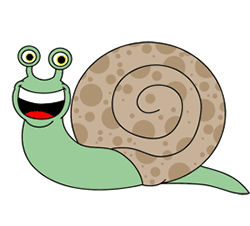 6
How to fight Performance Bugs
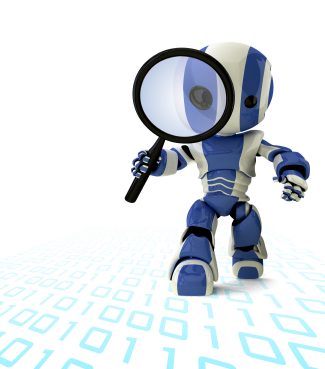 Bug
Detection
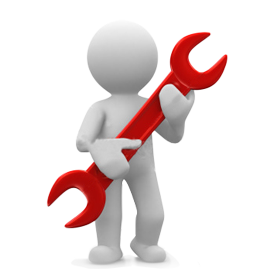 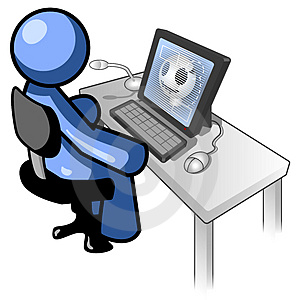 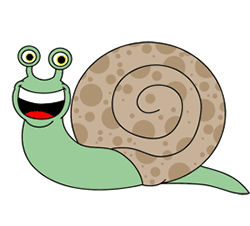 Bug 
Avoidance
Bug Fixing
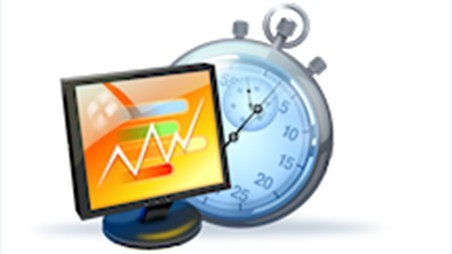 Performance
Testing
How to fight Performance Bugs
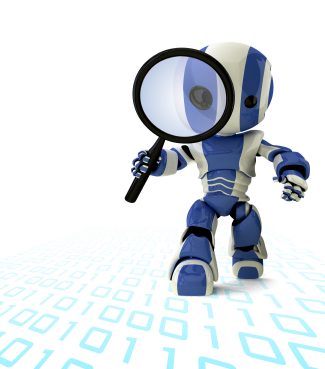 What are the root causes and locations of performance bugs?
How are performance bugs introduced?
Bug
Detection
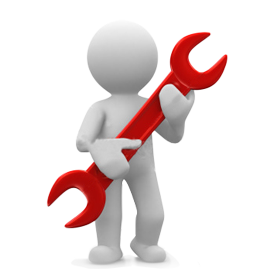 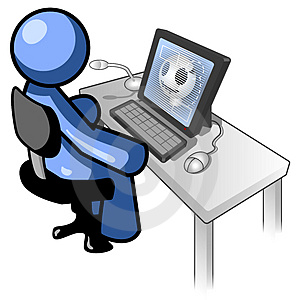 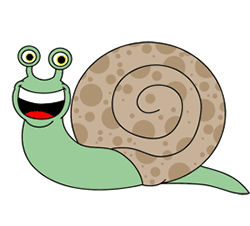 Bug 
Avoidance
Bug Fixing
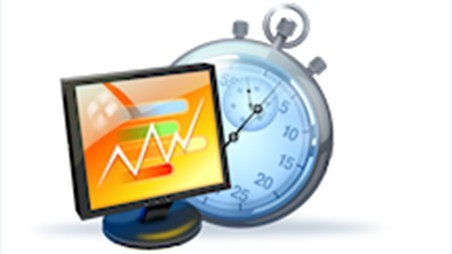 How are performance bugs fixed?
How do performance bugs manifest?
Performance
Testing
Contribution
1st comprehensive study of real-world perf. Bugs
Study 109 bugs from 5 applications
Guide future performance bug research

Rule-based bug detection
Build 25 checkers
Find 332 previously unknown PPPs
Guide future performance bug detection
9
Outline
Motivation
Methodology
Characteristics Study
Rule-based Bug Detection
Conclusion
10
Outline
Motivation
Methodology
Characteristics Study
Rule-based Bug Detection
Conclusion
Motivation
Methodology
Characteristics Study
Rule-based Bug Detection
Conclusion
11
Methodology
Application and Bug Source






Threats to Validity
Bug DB 
History
Software Type
Language
Tags
Application
# Bugs
MLOC
Command-line Utility +
Server + Library
Apache
C/Java
0.45
13 y
N/A
25
Chrome
GUI Application
C/C++
14.0
4 y
N/A
10
Compile-time-hog
GCC
Compiler
C/C++
5.7
13 y
10
Mozilla
GUI Application
C++/JS
4.7
14 y
perf
36
MySQL
Server Software
C/C++/C#
1.3
10 y
S5
28
Total: 109
Outline of Characteristics Study
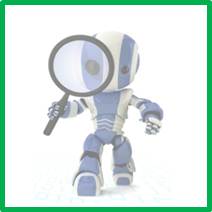 Root causes and locations?
How performance bugs are introduced?
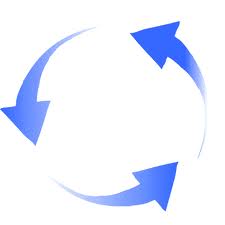 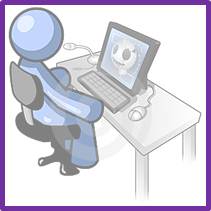 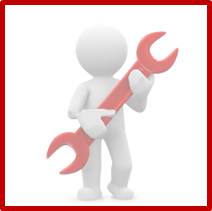 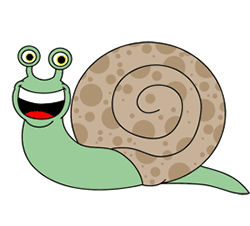 How to patch performance bugs?
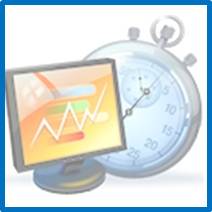 How to expose performance bug?
Root Causes of Performance Bugs
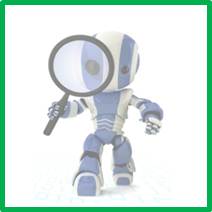 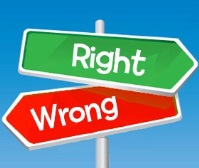 Performance Bug Detection
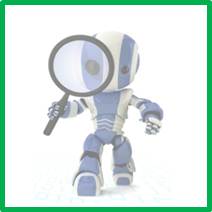 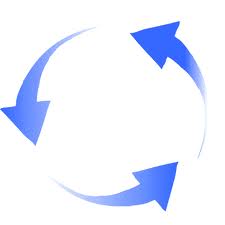 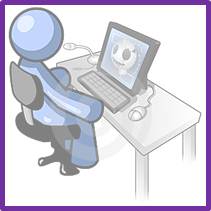 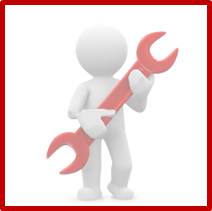 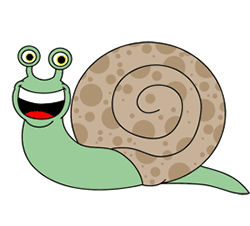 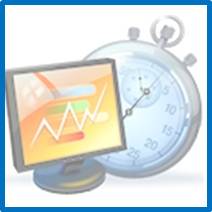 Root Causes of Performance Bugs
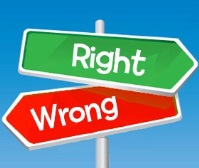 Performance Bug Detection
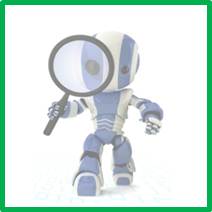 Dominating
Root Causes of Performance Bugs
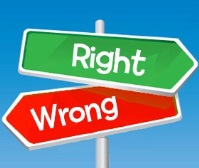 Mozilla Bug 490742 & Patch
Performance Bug Detection
for (i = 0; i < tabs.length; i++) {
       …      tabs[i].doTransact();
}
+ doAggregateTransact(tabs);
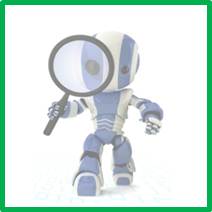 Root Causes of Performance Bugs
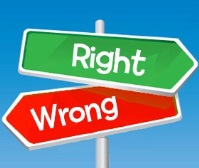 Performance Bug Detection
nsImage::Draw(…) {
  …
}
+ if(mIsTransparent) return;
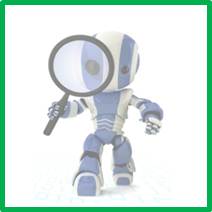 Mozilla Bug 66461
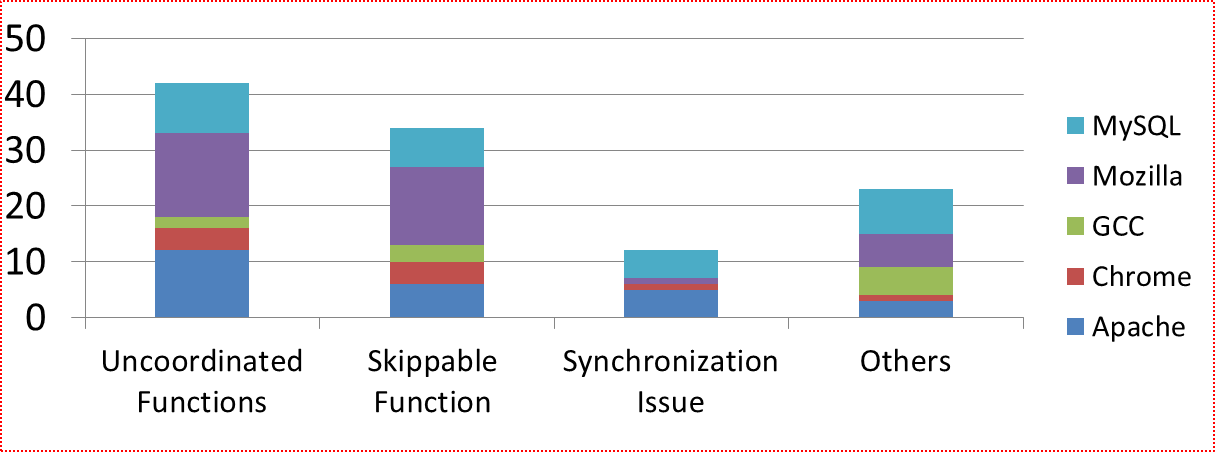 Root Causes of Performance Bugs
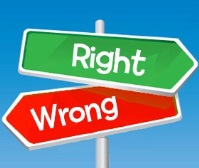 Performance Bug Detection
int  fastmutex_lock (fmutex_t *mp){
   - maxdelay += (double) random();
  + maxdelay += (double) park_rng();
…
}
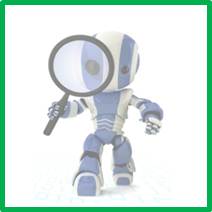 MySQL Bug 38941 & Patch
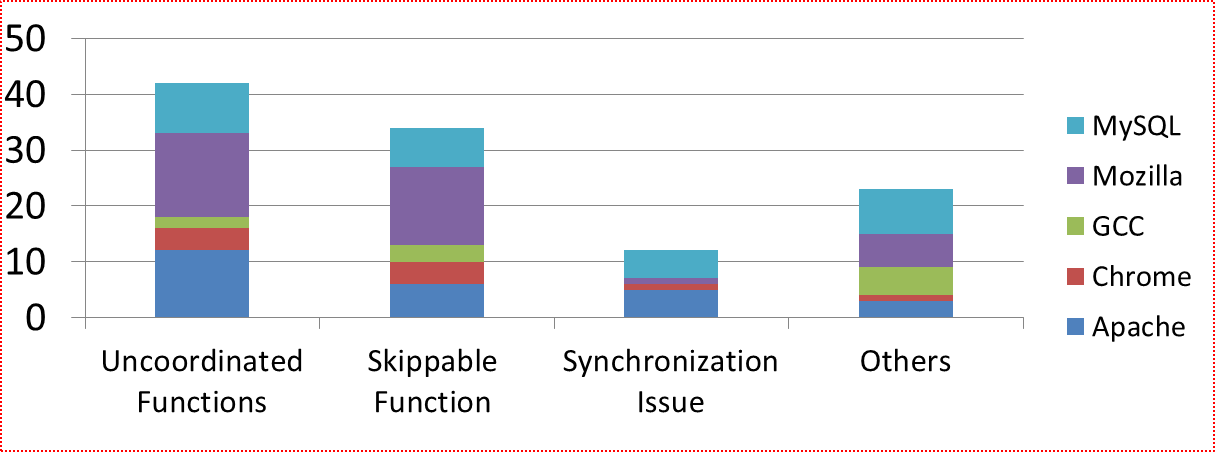 Root Causes of Performance Bugs
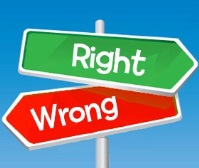 Performance Bug Detection
Implication: Future bug detection research should focus on these common root causes.
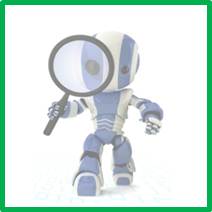 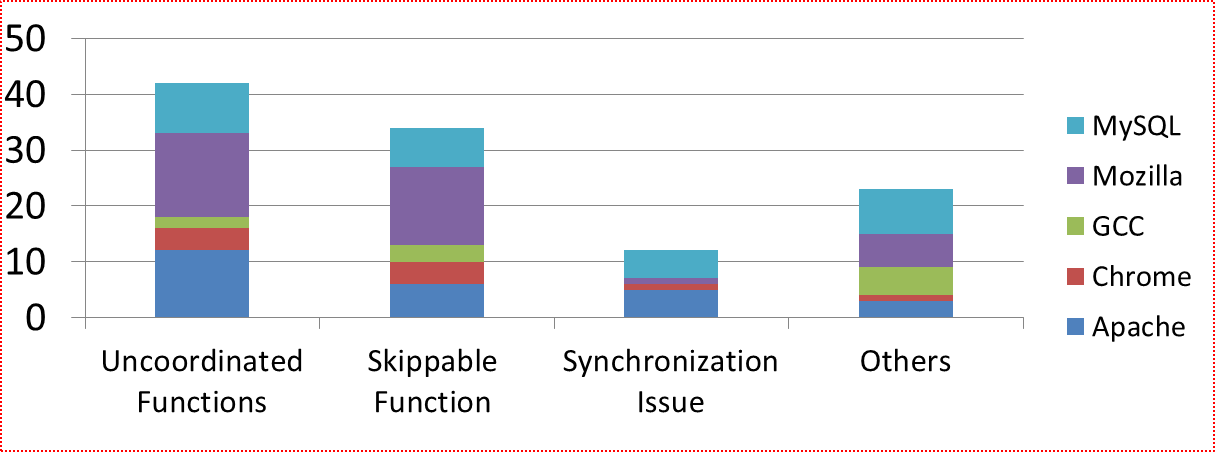 Locations of Performance Bugs
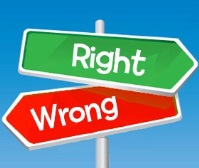 Performance Bug Detection
Implication: Detecting inefficiency in nested loops is critical.
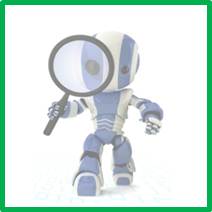 How Performance Bugs are Introduced
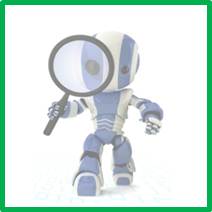 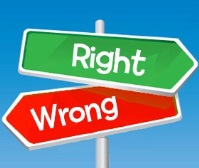 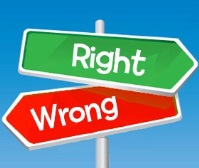 Performance Bug Detection
Performance Bug Avoidance
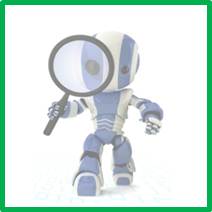 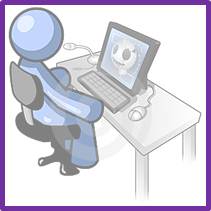 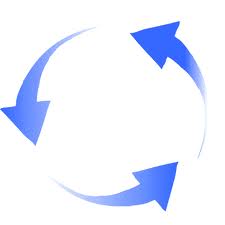 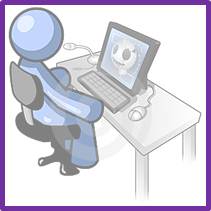 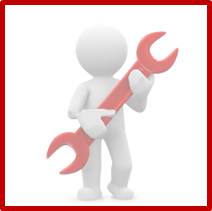 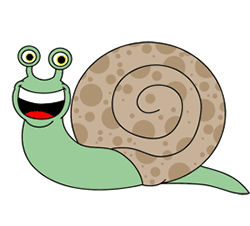 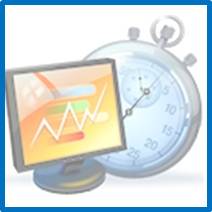 How Performance Bugs are Introduced
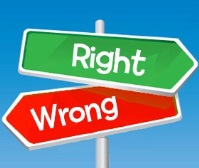 Performance Bug Avoidance
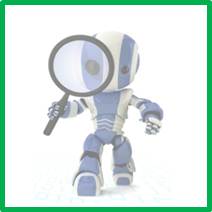 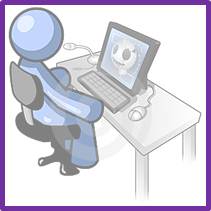 Dominating
How Performance Bugs are Introduced
int  fastmutex_lock (fmutex_t *mp){
   - maxdelay += (double) random();
  + maxdelay += (double) park_rng();
…
}
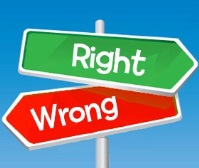 Performance Bug Avoidance
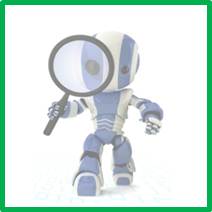 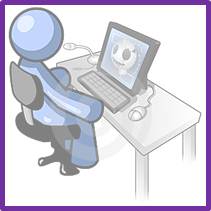 MySQL Bug 38941 & Patch
How Performance Bugs are Introduced
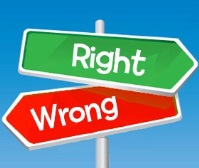 Performance Bug Avoidance
nsImage::Draw(…) {
  …
}
+ if(mIsTransparent) return;
Not Born Buggy!
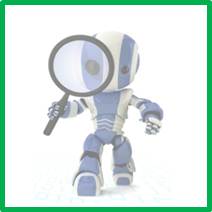 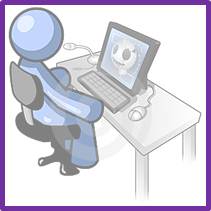 Mozilla Bug 66461
How Performance Bugs are Introduced
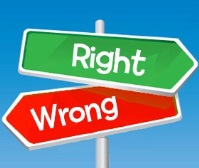 Performance Bug Avoidance
Implication: Performance aware annotation systems and change-impact analysis tools are needed.
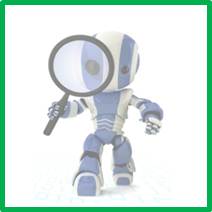 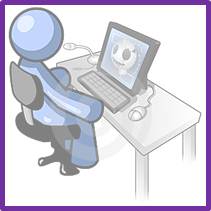 How Performance Bugs Manifest
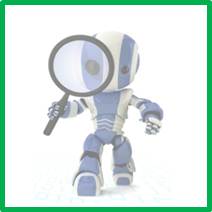 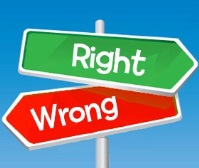 Performance Bug Avoidance
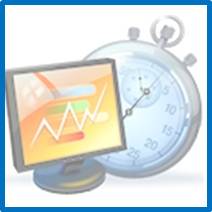 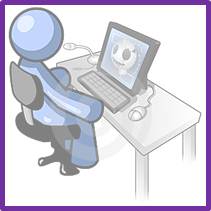 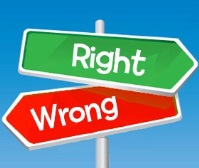 Performance Testing
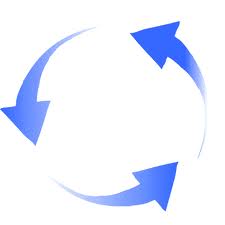 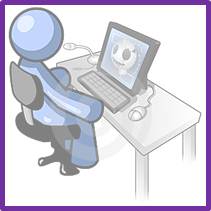 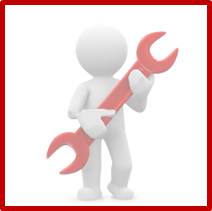 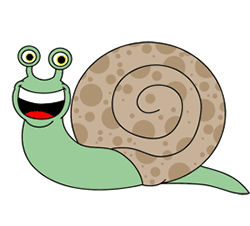 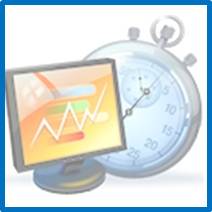 How Performance Bugs Manifest
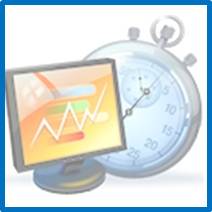 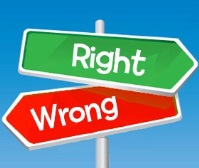 Performance Testing
Unique, severe
How Performance Bugs Manifest
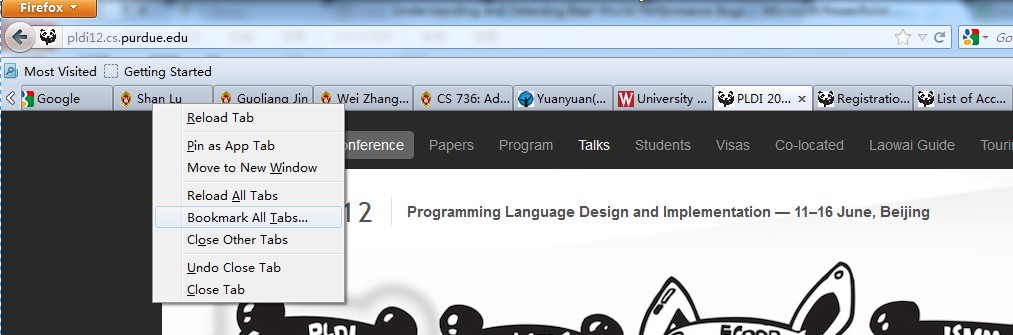 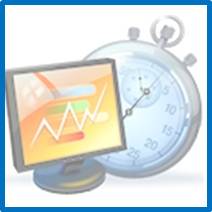 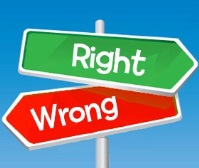 Performance Testing
Large Scale
Special Feature
How Performance Bugs Manifest
Implication: New input generation tools are needed.
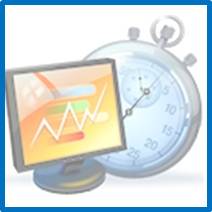 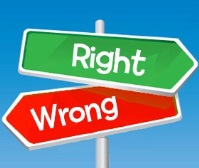 Performance Testing
How Performance Bugs are Fixed
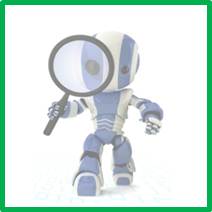 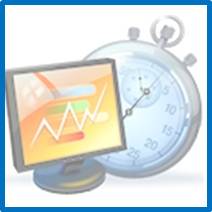 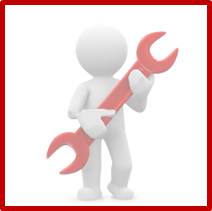 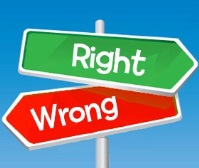 Performance Bug Fixing
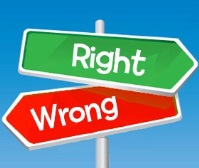 Performance Testing
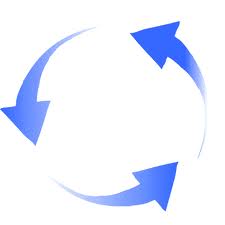 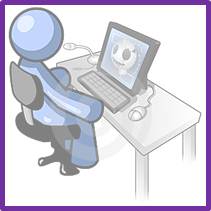 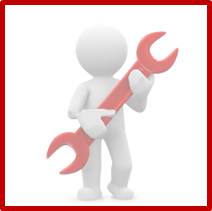 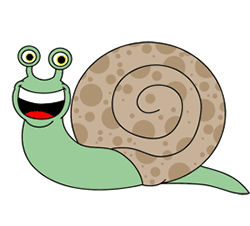 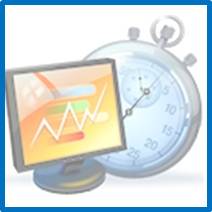 How Performance Bugs are Fixed
Patch sizes are small
42 patches are no larger than 5 LOC
Median patch size = 8 lines of codes
Fixing perf. bugs does not hurt readability
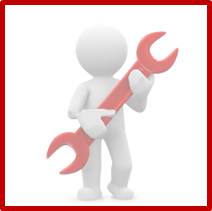 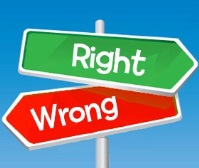 Performance Bug Fixing
Other Characteristics
Performance bugs hide for a long time

Server vs. Client; Java vs. C/C++
More server bugs caused by synch. issues
Others are consistent

Correlations among characteristic categories
skippable function root cause        change condition fix
Outline
Motivation
Methodology
Characteristics Study
Rule-based Bug Detection
Conclusion
Motivation
Methodology
Characteristics Study
Rule-based Bug Detection
Conclusion
33
Efficiency Rules
An efficiency rule includes two parts
A transformation that improves code efficiency
An applying condition of the transformation
Rules applicable to only one application
Rules applicable  cross application
int  fastmutex_lock (fmutex_t *mp){
   - maxdelay += (double) random();
  + maxdelay += (double) park_rng();
…
}
Mozilla Bug 490742 & Patch
for (i = 0; i < tabs.length; i++) {
       …      tabs[i].doTransact();
}
+ doAggregateTransact(tabs);
MySQL Bug 38941 & Patch
Heuristics to Evaluate
Efficiency rules widely exist

Rule violations can be statically checked

Violations to efficiency rules widely exist
Rule Extraction andChecker Implementation
Identifying Efficiency Rules
Python Checkers
LLVM Checkers
Not Contain Rules
Dynamic Rules
Rule-Violation Detection Results
17 checkers find PPPs in original buggy versions
13 checkers find 332 PPPs in latest versions
Found by 
cross-application 
checking
Introduced later
Inherits from 
buggy versions
Efficiency rules and rule-based performance-bug detection is promising!
* PPP: Potential Performance Problem
Conclusions and Future Work
First characteristics study on performance bugs
Paper contains more details (contact us for more)

Efficiency rules are useful

Future work
Alabama: dynamically detect inefficiency in nested loops
Alabama has found severe previously unknown inefficiency
Thanks a lot!
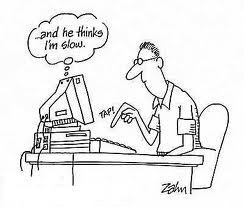 39
Questions?
Findings
Implications
Skippable Functions and Uncoordinated Functions are most common root causes.
Inefficiency detection should focus on these common patterns.
Most bugs involve nested loops.
Most bugs are introduced by Workload Mismatch and API Misunderstanding.
Inefficiency avoidance needs performance annotations and 
change-impact analysis.
29 out of 109 bugs were not born buggy.
Many bug-exposing inputs need special features and large scales.
Test-input generation should consider coverage + intensity.
Most patches are a few lines of code.
Efficiency != bad readability
Similar mistakes are made in many places by many developers in many software.
Efficiency rules are important!
Bugs involve nested loops are common and severe.
Alabama detects inefficiency in nested loops.